Колледжім – білімнің кең керегесіұрпаққа үлгі болған өнегесі.Жаңашыл, шығармашыл жұмыстарменбиіктен асқақтайды мәртебесі
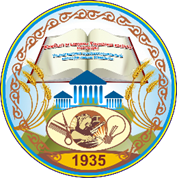 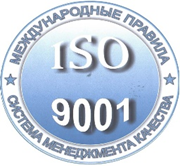 КОЛЛЕДЖ ТЫНЫСЫ
Жамбыл атындағы
Ұзынағаш кәсіптік
колледжінің ай сайын
шығатын басылым.
Газет 2018 жылдың қыркүйек айынан бастап шығады
№11 (13)
 2019 жыл
http://zhambyl-pk.kz                                      e-mail:pl_shkola-6@mail.ru
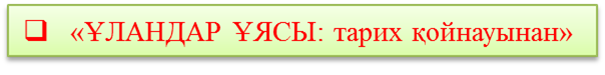 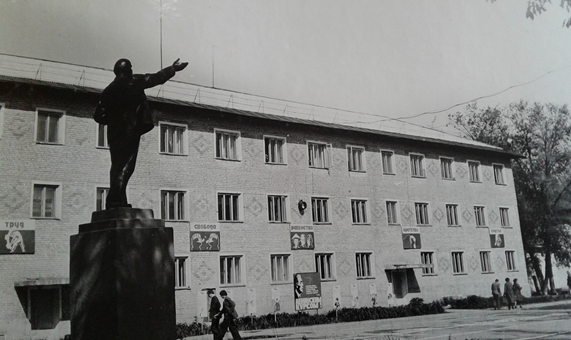 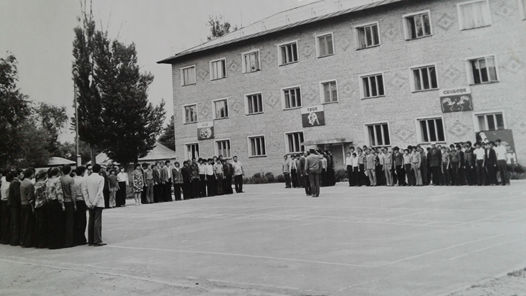 Есть фотографии в альбоме старом –
Подумать страшно, сколько им уж лет!-
Остановилось время в кадре каждом.
Мне очень дорог черно-белый строгий цвет.
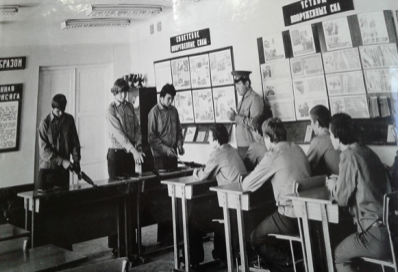 Старый альбом,
      Пожелтевшее фото
            Заполнено много листов
                  Перевернешь их, проходит забота
                                 Снова ты к жизни готов.
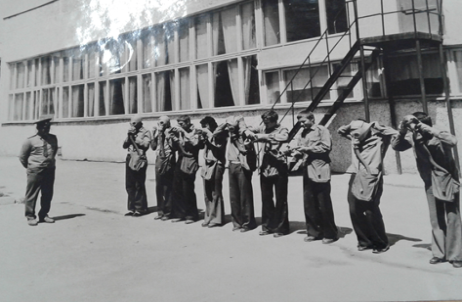 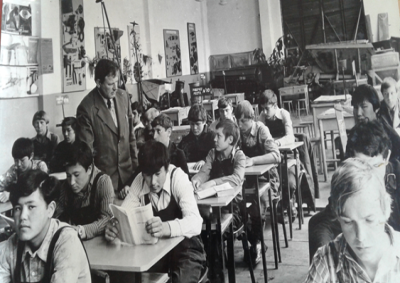 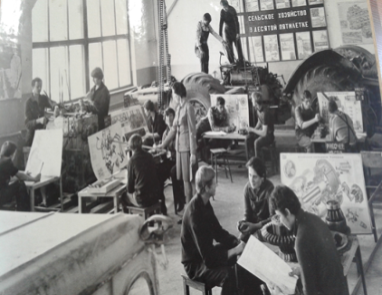 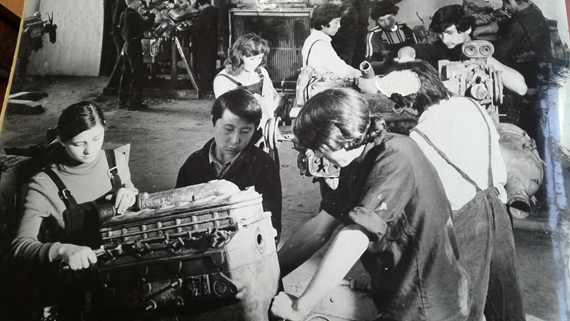 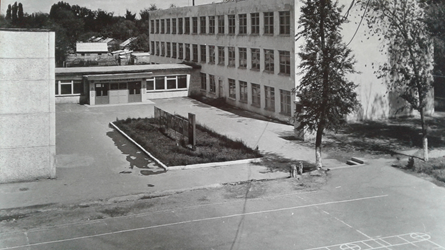 СИРЕК СУРЕТТЕР СӨЙЛЕЙДІ
АКЦИЯ
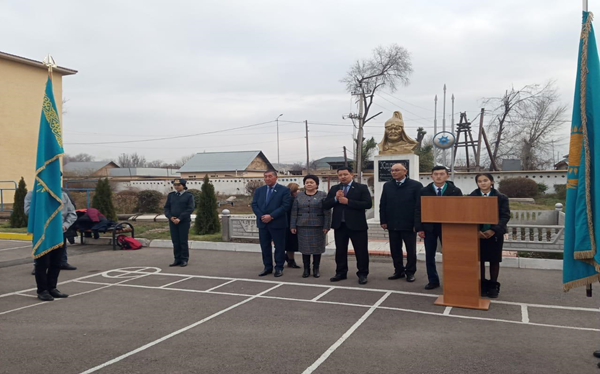 МЕНІҢ ТУЫМ - МЕНІҢ ОТАНЫМ
«Nur Otan» партиясының бастамасымен  20.11.2019 жылы
қолға  алынған   «Менің туым менің Отаным!» акциясында 
мемлекеттік рәміздерді құрметтеуге ұйымдастырылды. 
Оған «Nur Otan»  партиясының аудандық филиалы 
төрағасының бірінші  орынбасары  Ықылас Амалбек, 
Алматы облыстық   мәслихатының  депутаты
Доғдыргүл Молдахалықова,  аудандық мәслихаттың 
депутаты Нұрлан Ахметжанов  қатысты.
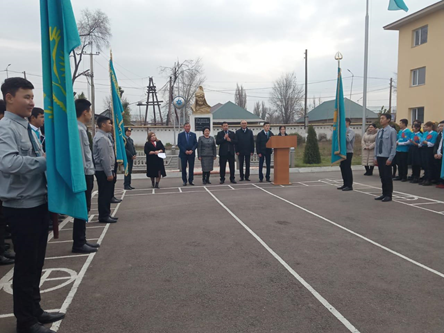 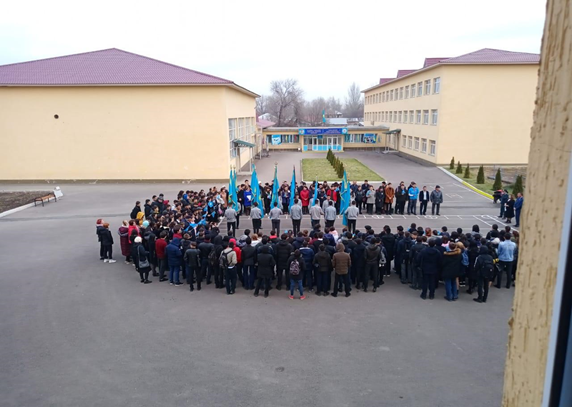 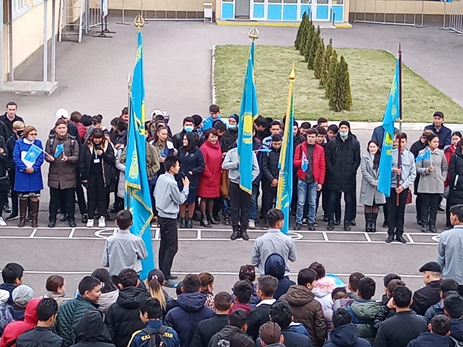 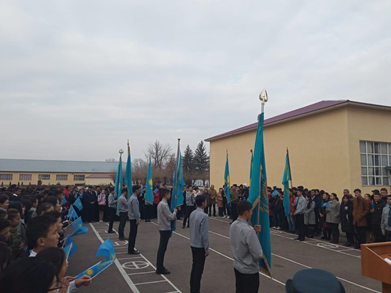 БАЙҚАУ
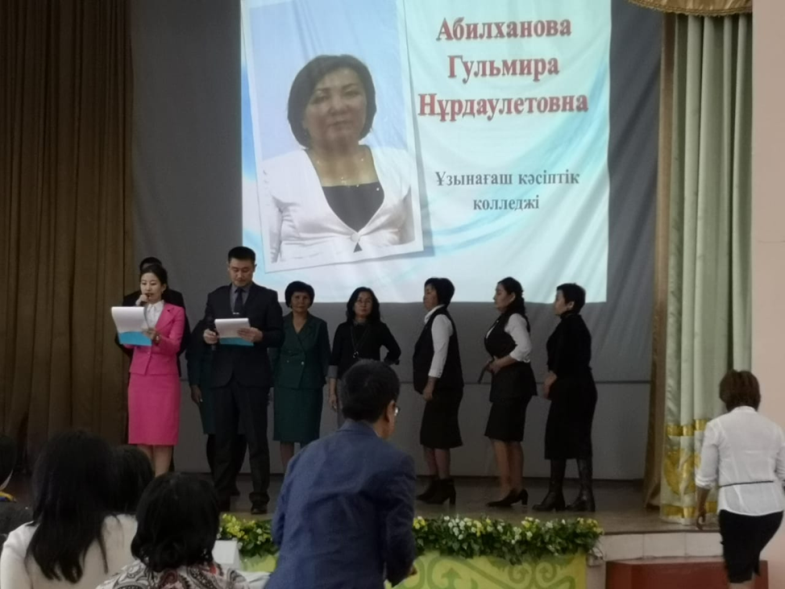 МАРАПАТ
Облыстық білім беруді дамыту
оқу-әдістемелік орталығының 
ұйымдастыруымен «Үздік әдіскер
-2019» байқауы өтті.
     Техникалық және кәсіптік білім беру ұйымдары әдіскерлерінің инновациялық кәсіби тәжірибесін айқындау және кәсіби шеберлігін көтеру мақсатында өткен облыстық байқау Талдықорған сервис және технология колледжінде орын алды.  Жалпы саны 15 әдіскер қатысқан байқау 2 кезең бойынша өрбіді.
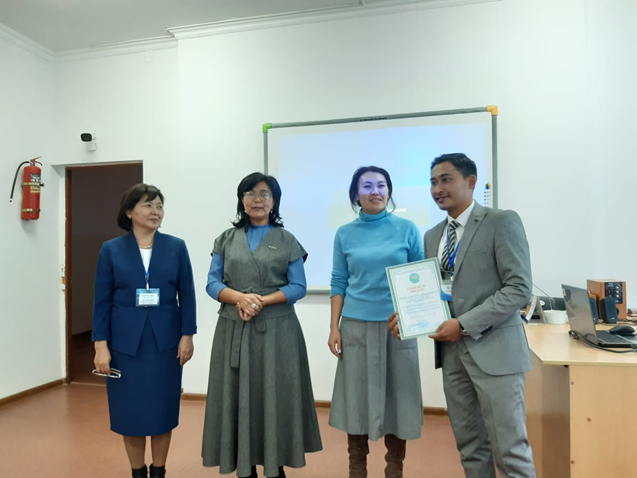 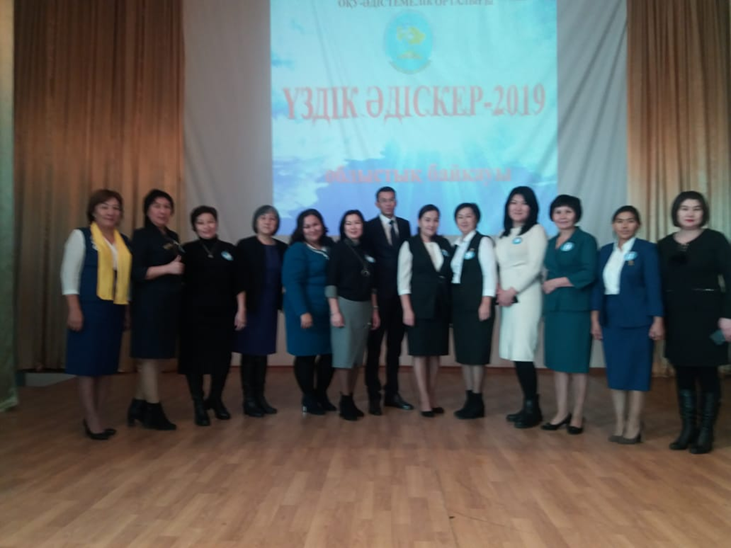 26 қараша 2019 жылы «Заманауи кәсіптік
 білім – құзыретті мамандар» атты жас мамандарға арналған облыстық ғылыми-әдістемелік конференциясында өндірістік оқыту шеберлері секциясында Рахметуллаев К «І- дәрежелі» дипломмен марапатталды.
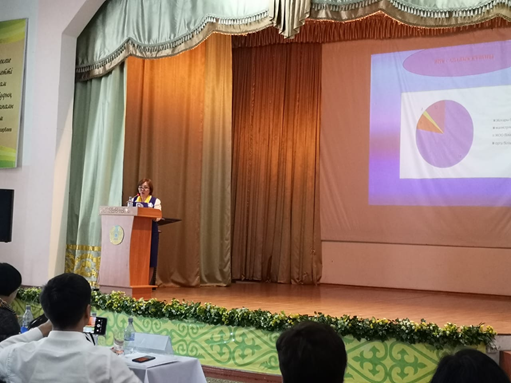 Құттықтаймыз !
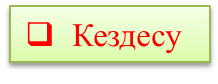 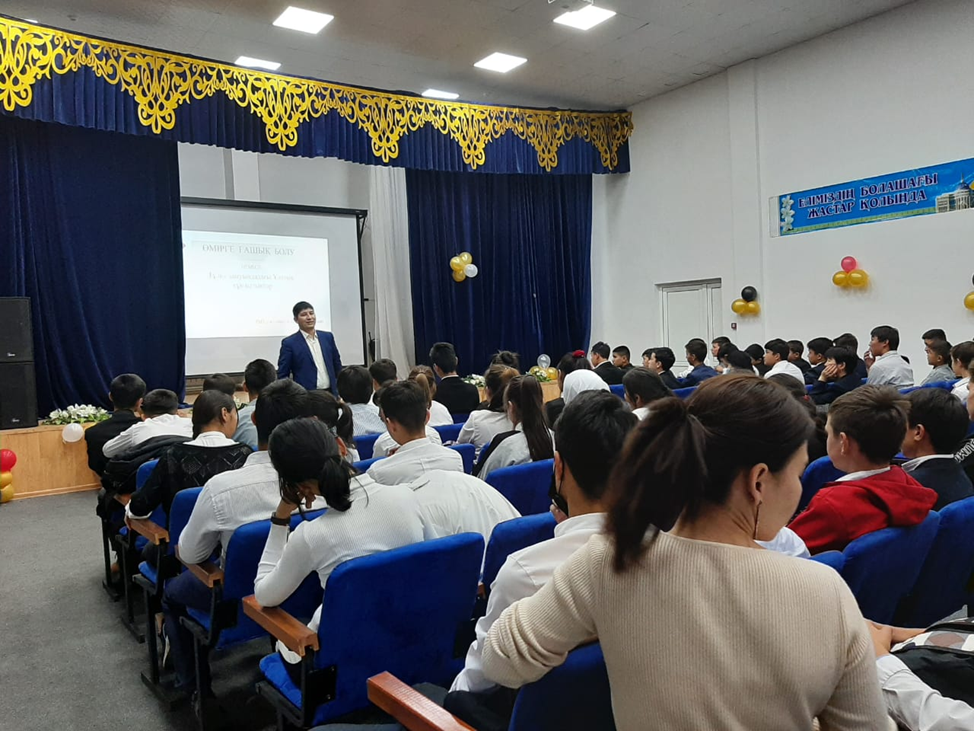 “Тұлға дамуындағы 
ұлттық құндылықтар” 
Руслан Өмірғазыұлымен 
бірлескен семинар
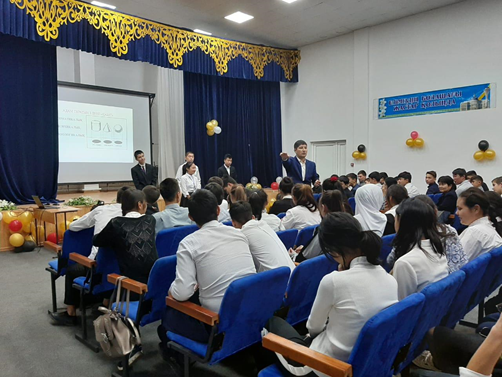 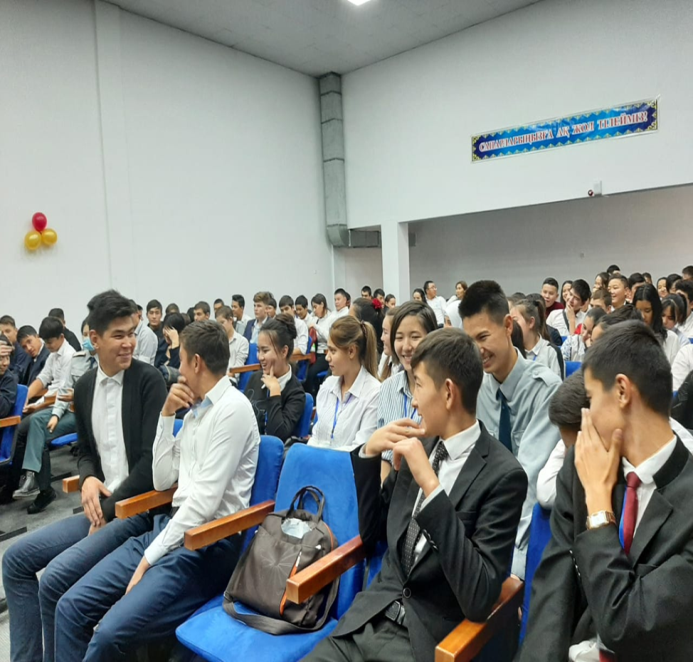 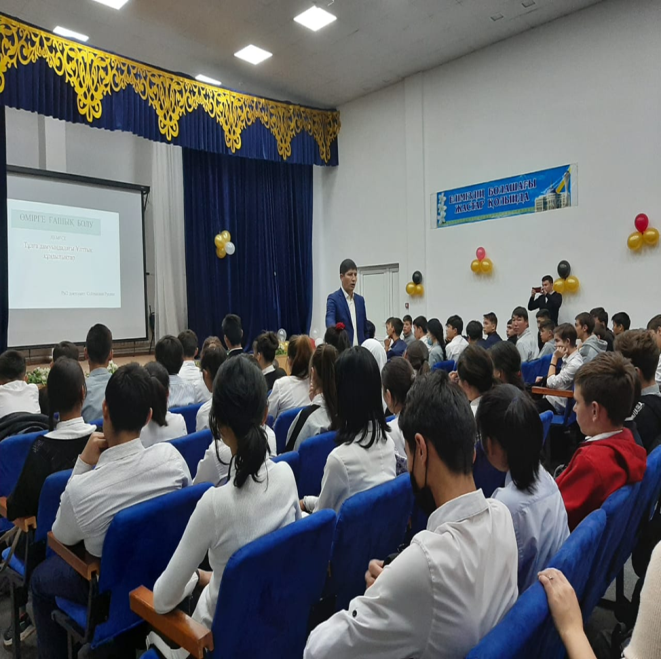 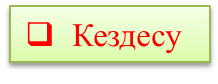 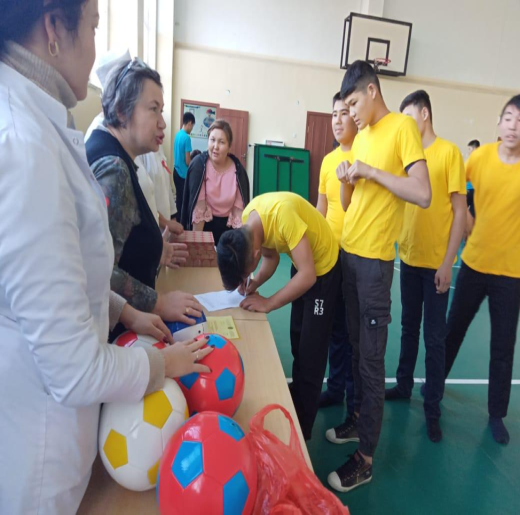 “Нашақорлықа қарсымыз” 
аудандық қалалық  ЗОЖ кабинетимен 08.11.2019 ж бірлескен акция
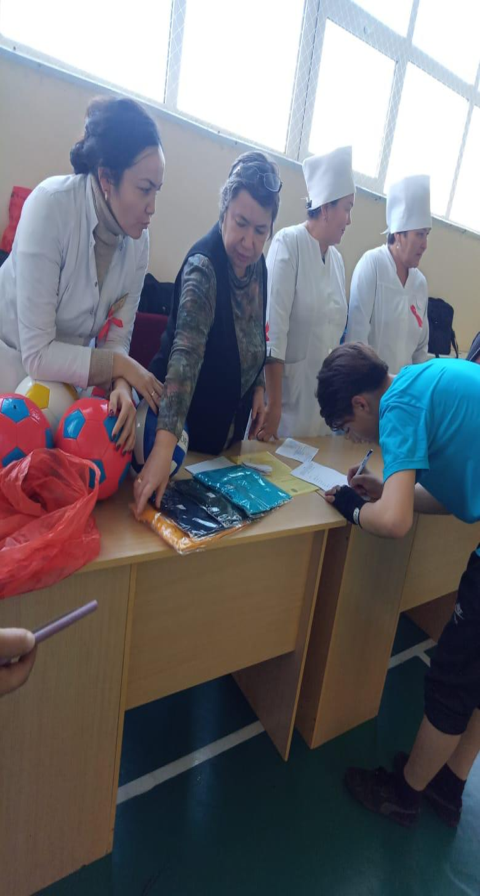 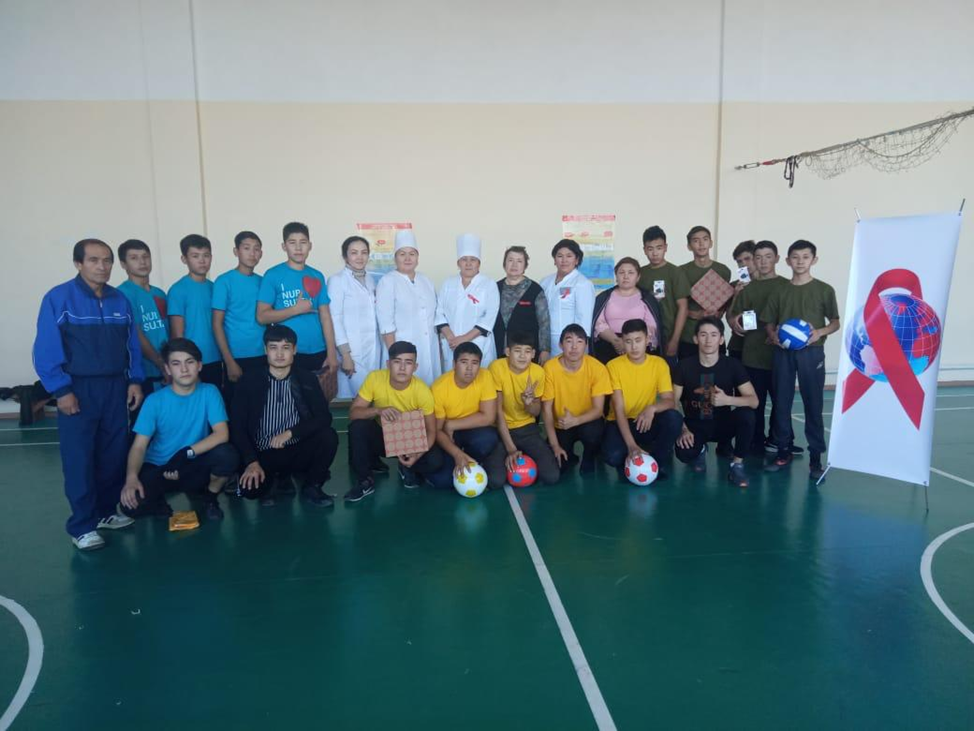 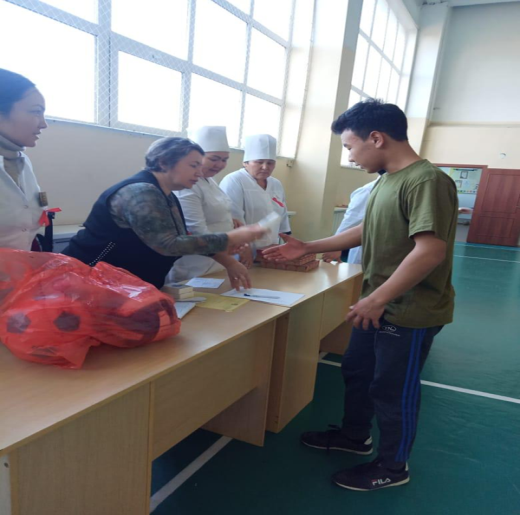 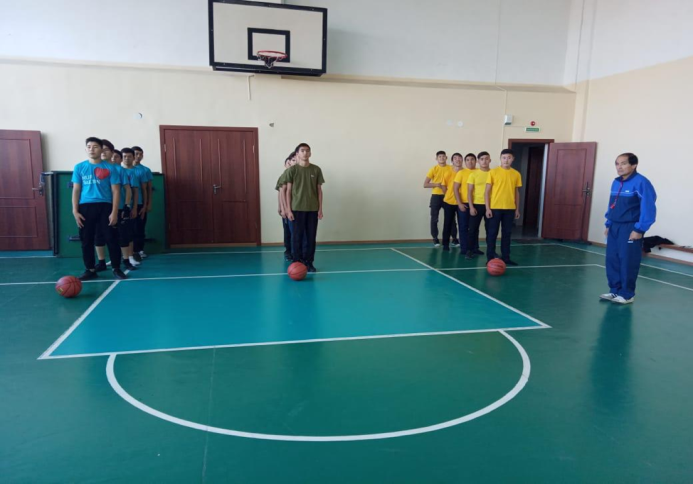 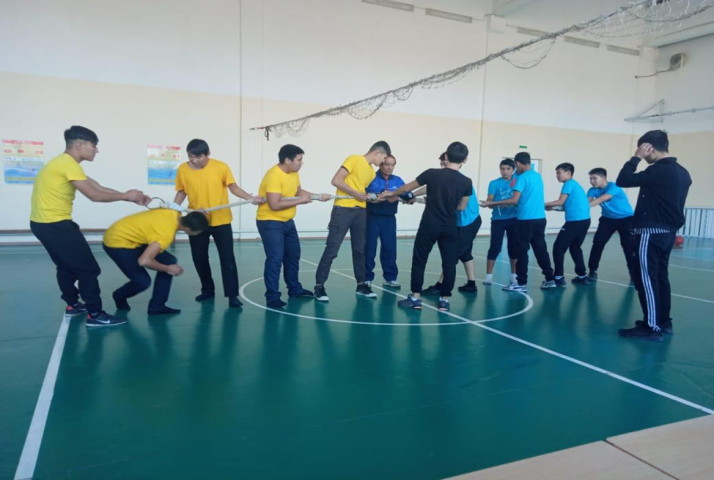 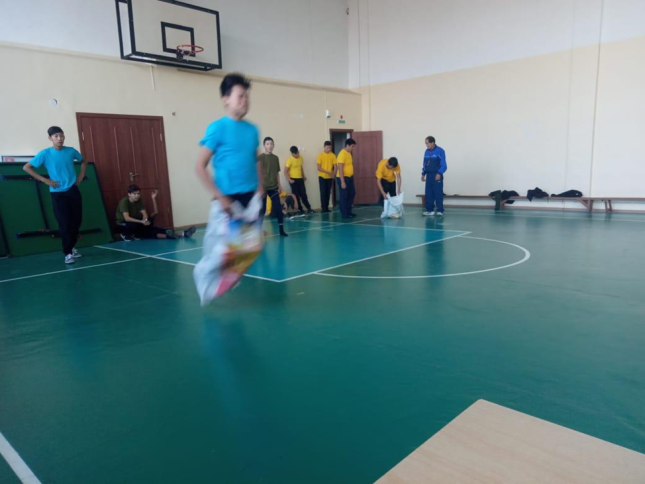 2020 – ЕРІКТІЛЕР ЖЫЛЫ
Еріктілер форумы
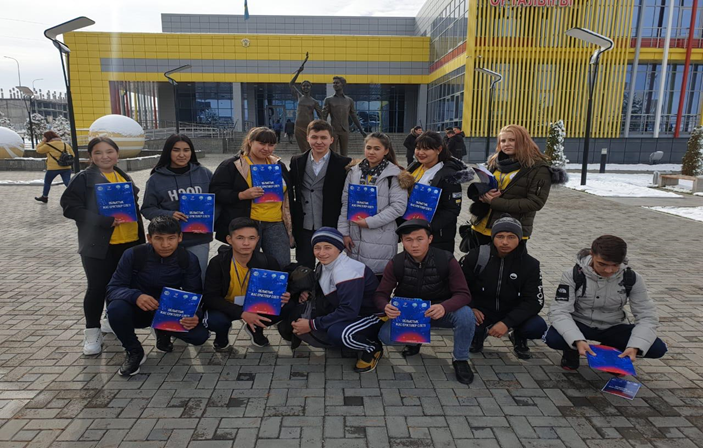 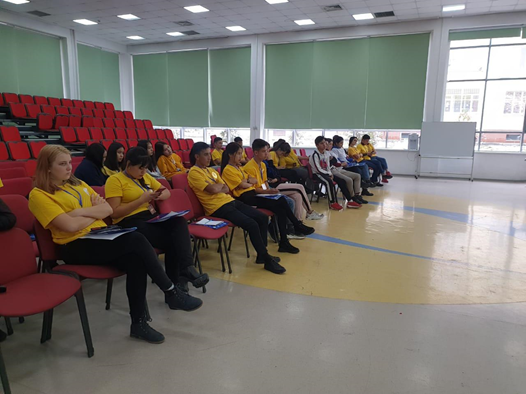 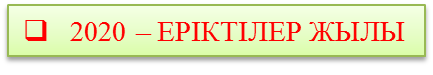 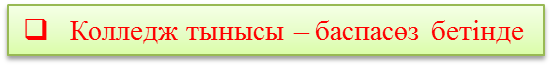 Жакенова Ж.З.  Профессии моей –огромное признание! //  
 Ұстаз әдістемесі.-2019.-18 қараша.-3 б.
“МЕЙІРІМ”
еріктілер  клубының  жұмысы
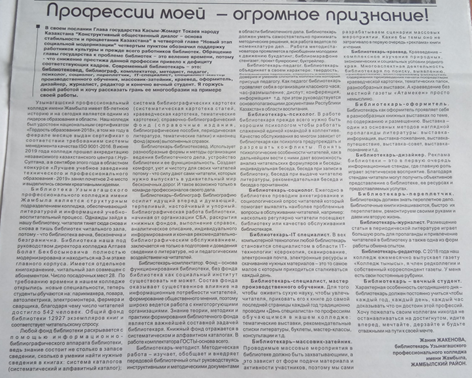 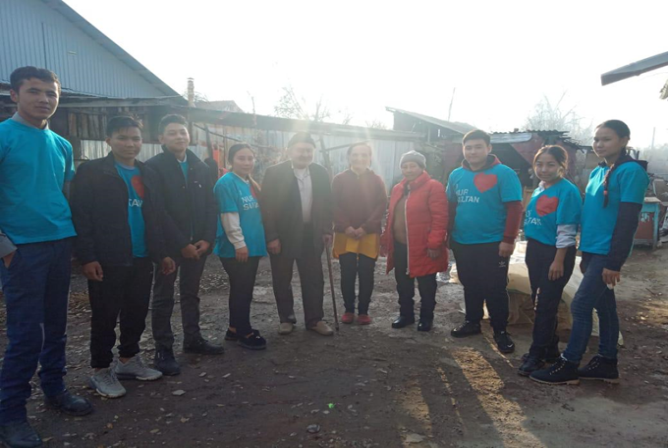 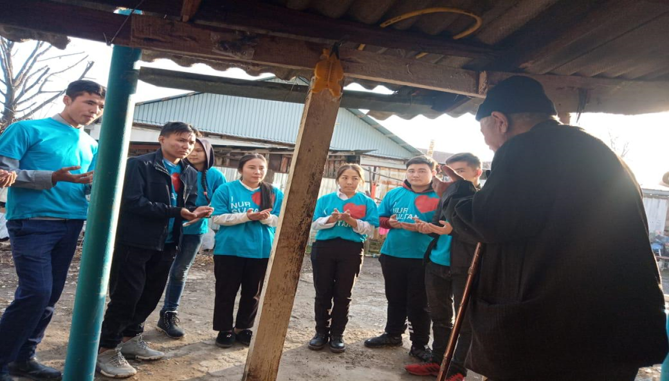 Түзелбек М. Рәміз –қастерлі 
құндылық//Атамекен.-2019.- 23
қараша.- 1 б

«Nur Otan» партиясының бастамасымен қолға  алынған   «Менің туым менің Отаным!» акциясында мемлекеттік рәміздерді құрметтеуге Жамбыл атындағы Ұзынағаш кәсіптік колледжде ұымдастырылғаны туралы айтылған.
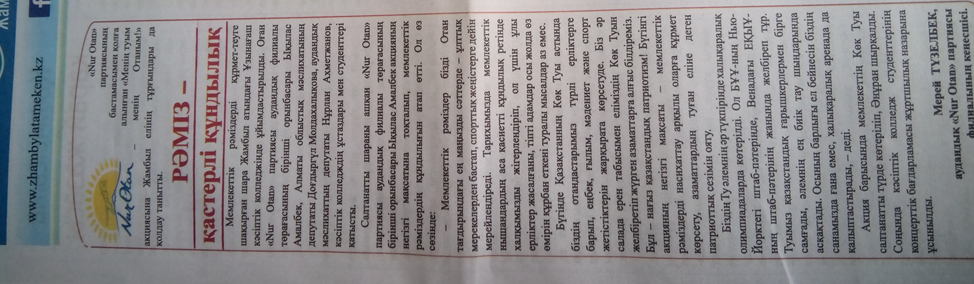 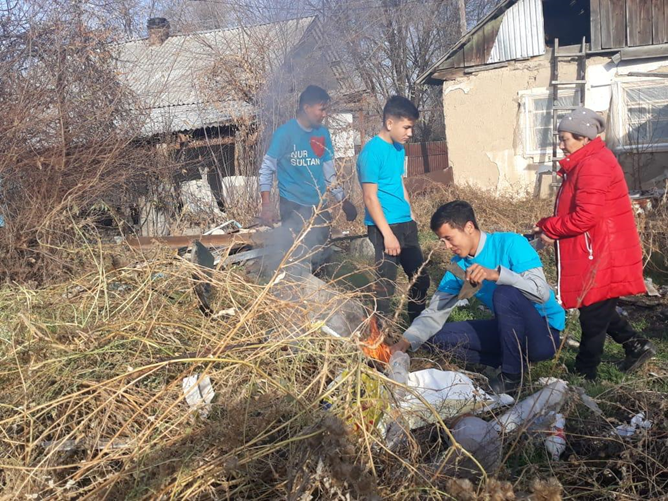 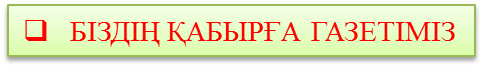 ЖАРЫС
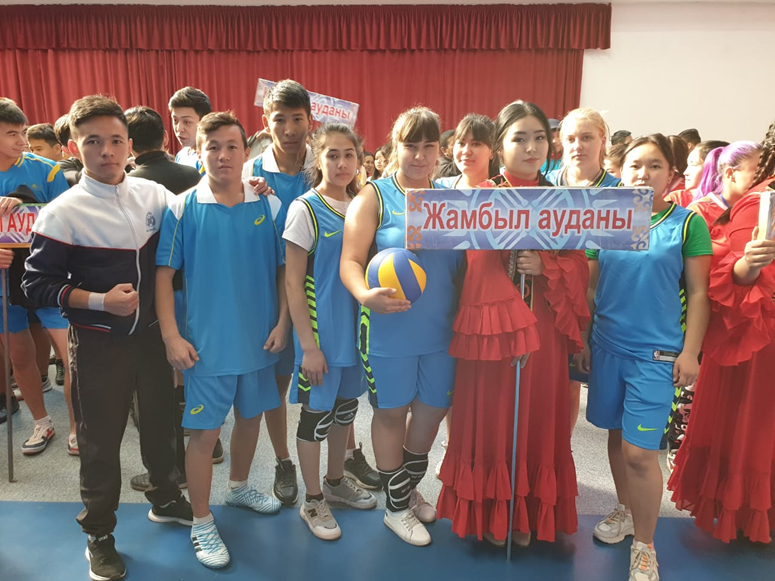 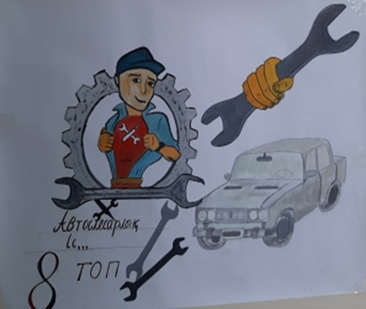 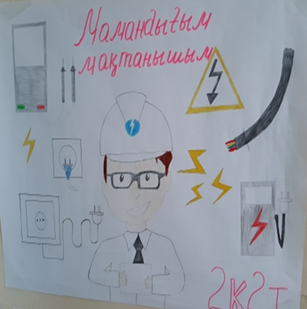 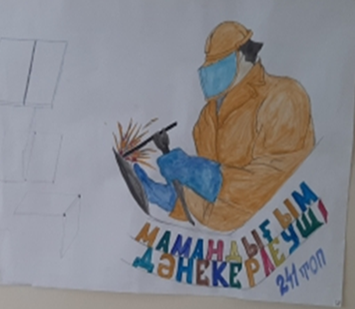 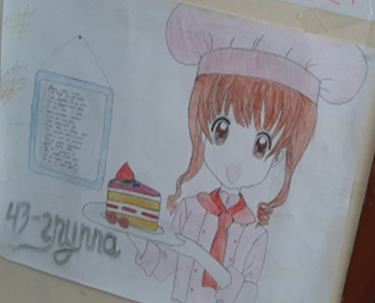 Біздің колледж студенттері барлығы 12 адам  Талды-Қорған қаласына облыстық жарысқа  қатысып қайтты. Жарыс волейбол, қол күрестіру,  мини-футболдан өтті. Дене шынықтыру пәндерінің  мұғалімдері барларды дайындап, жақсы көрсеткіш 
көрсетіп келді.
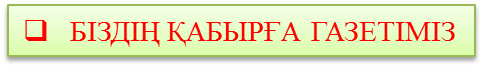 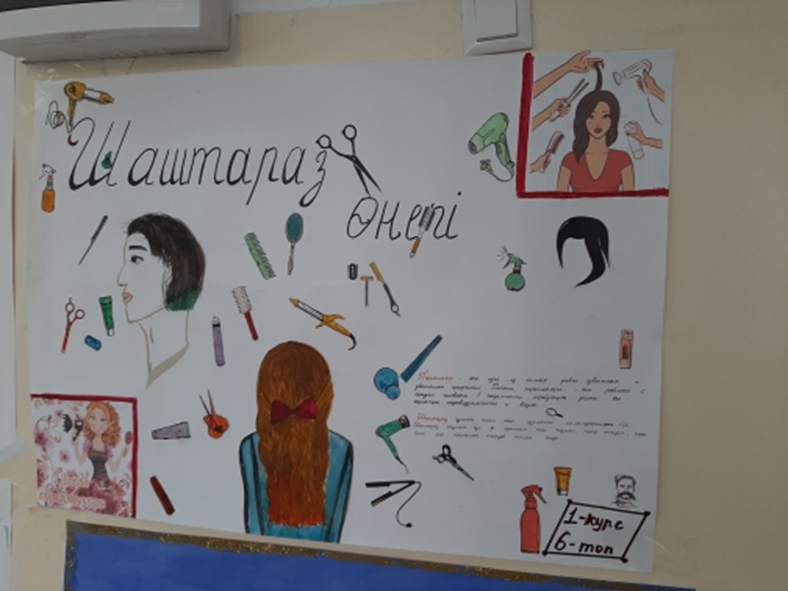 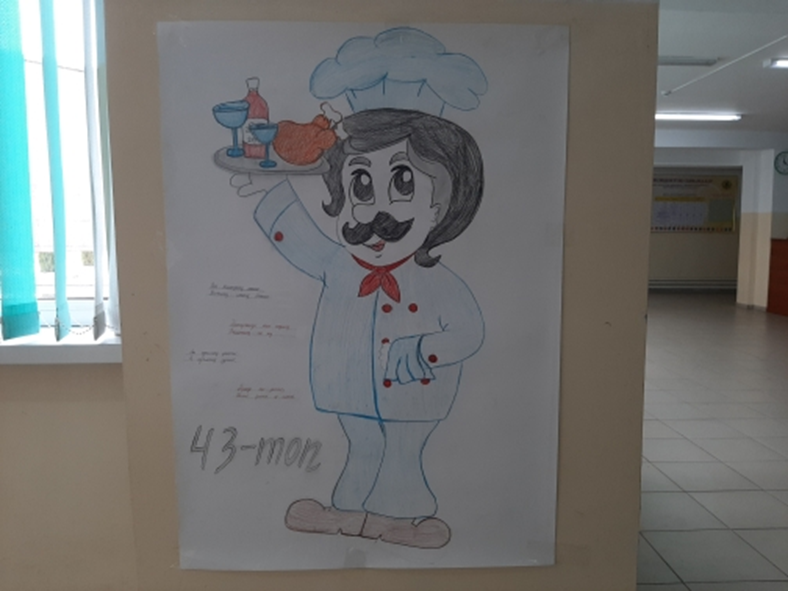 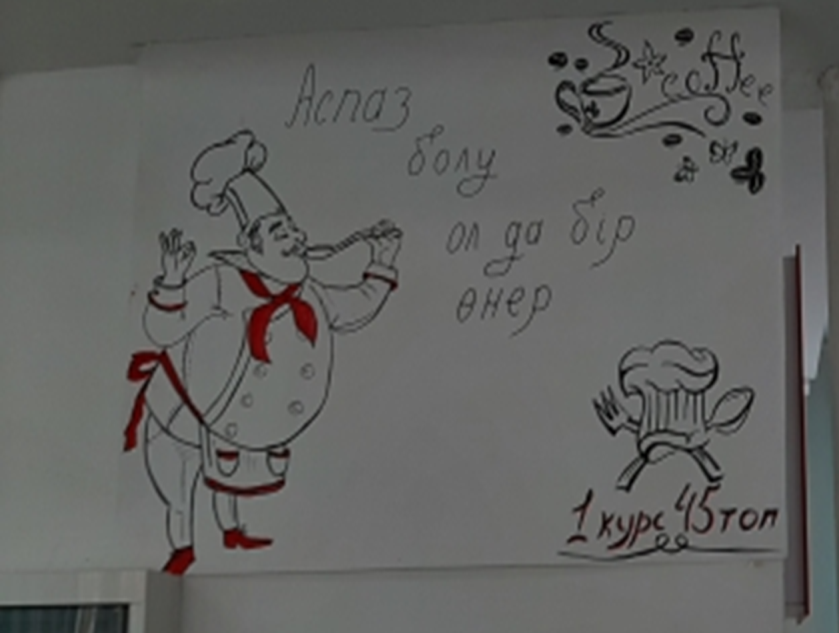 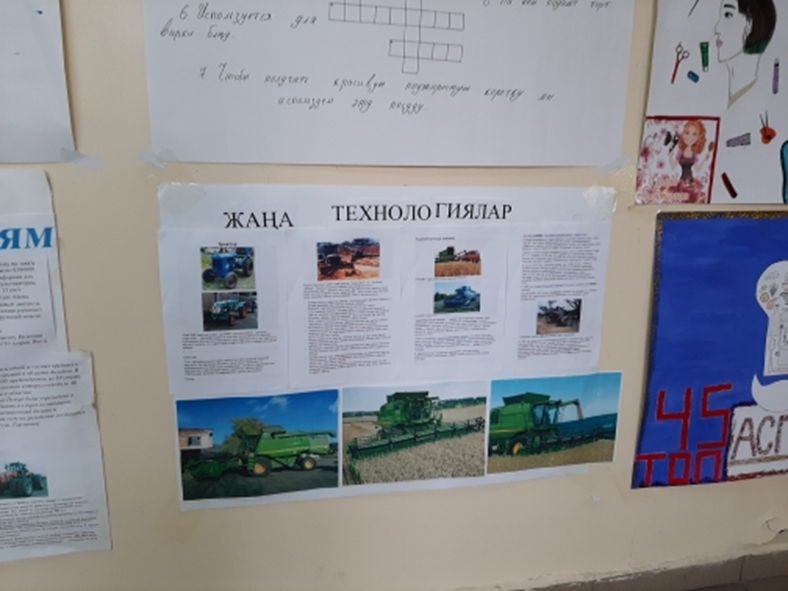 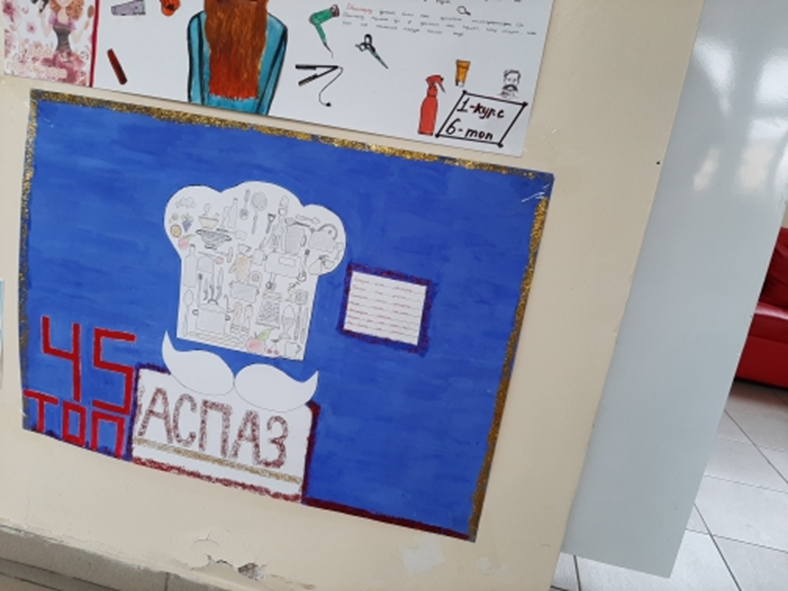 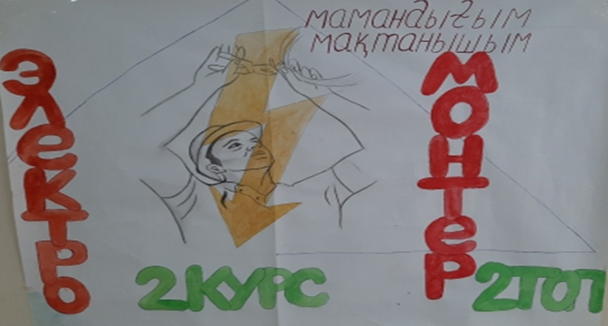 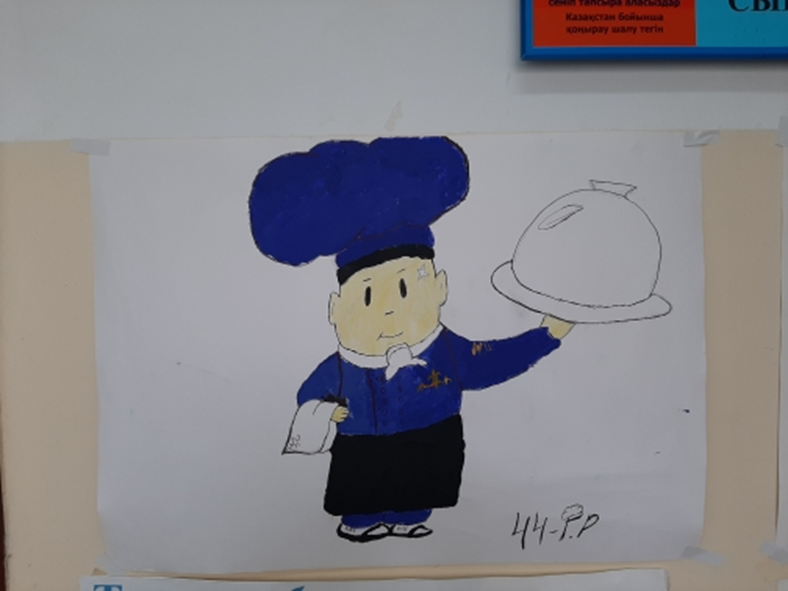 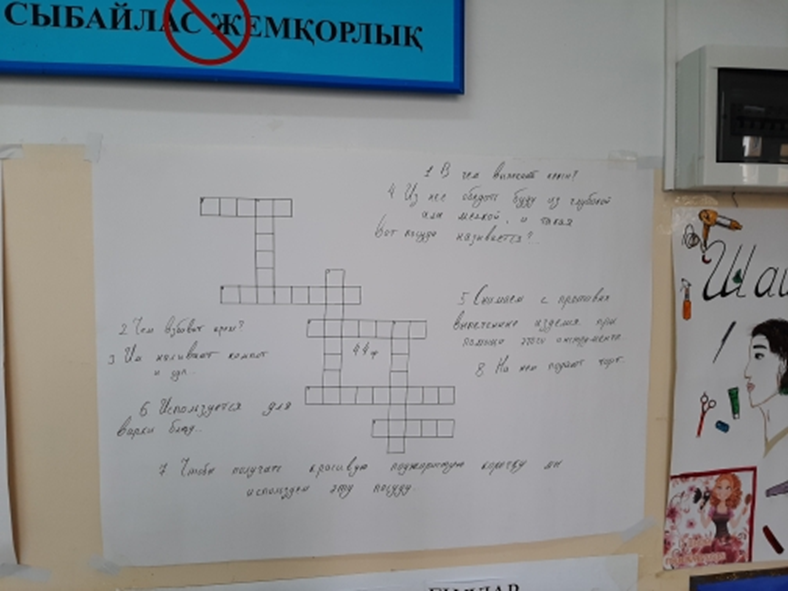 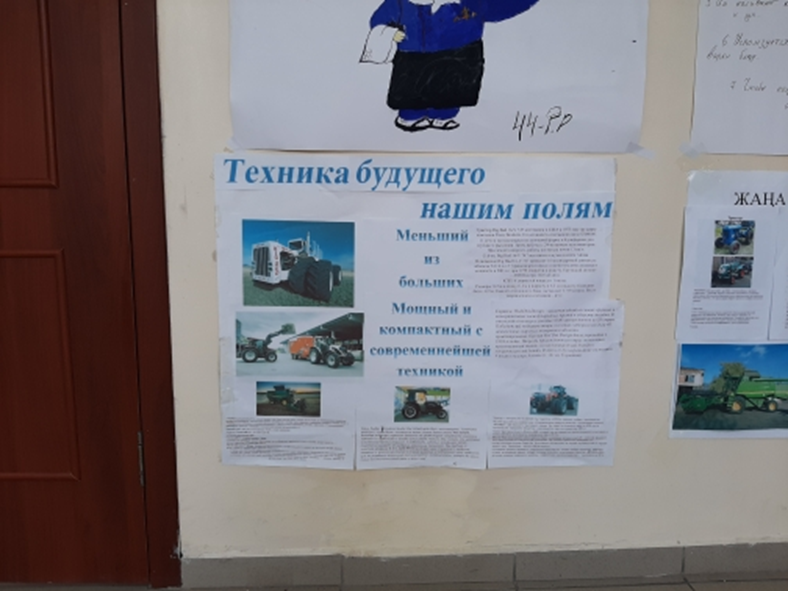 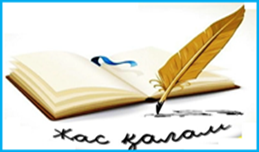 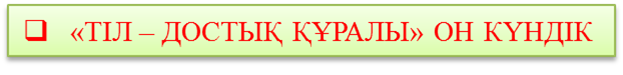 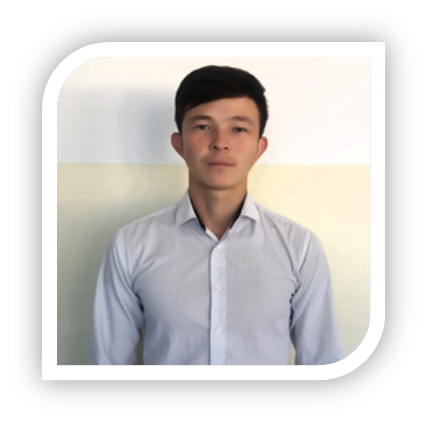 Тұманданған шахар Париж төрінде
Қызыл тілді қоңыр үнді қазақты
Танытты бүкіл еуропа еліне
Қазақта небір хандар бар
Қамқор болған жеріне
Желбіретіп жеңісті алып берген еліне
Абылайдай бар тұлға
Туылған қазақ кегіне
Қырылып қалғыр қалмақтың
Қапыда түсіп қолына
Біршама болды жерінде
Қазбек шығып қу баспен
Қара қалмақ теріне
Қара бұлтар сейліп
Күн шықты қазақ көгіне
Қара сөзбен түйреп қалмақты
Абылайды алды еліне
Атойлап қайтты жеріне

Көмейдегі қызыл тіл
Тарихымның таңбасы
Ұлтым мен дәстүр дінімнің
Мәңгілік сақтар жазбасы.
Қазақ тілі
(арнау)
Тілім менің құрыш болат темірден
Семсер соғам сөзіммен
Сөйлегенде тұла бойым шымырлап
От жанады көзімнен
Өр рухтың тамыры
Сөздерімнен сезілген
Қызыл тілім алмас лағыл жақұттан
Кетіп алыс зымраған уақыттан
Дүйм жұртқа ұйқыда жатқан қаперсіз

Таң бозынан Алла деп азан шақыртқан
Тұлғалар кетті тарихқа салып тақтасын
Аттары аңыз оларды елім жақтасын
Солардың бірі кешегі өткен әміре
Қадишасын сері ақаның шақырып
2 курс  241 топ 
 Ермұрат Сағым 
«Дәнекерлеу ісі»
Директор-бас редактор   Алтаев Б.Б.Мекен-жайымыз:040600. Ұзынағаш.Сарыбай би 71
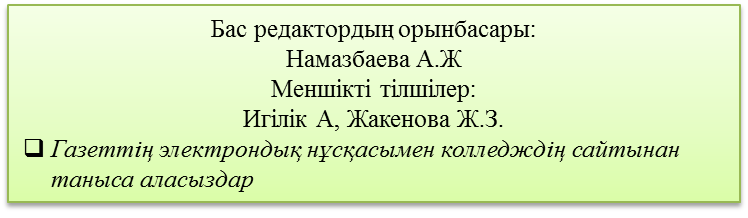